ESCUELA NORMAL DE EDUCACIÓN PREESCOLAR	
 
 
 

 
“ANÁLISIS DEL PROGRAMA DEL CURSO”
 
ALUMNA: Mayela Abigail Moncada Cadena

2 “D”     #13
 
MAESTRA: Martha Gabriela Ávila Camacho
MATERIA: Estrategias para el desarrollo socioemocional
 
 
SALTILLO, COAHUILA             MARZO/2021
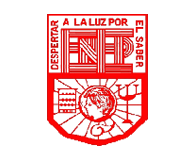 Qué competencias profesionales 
movilizaremos en el curso
1.Detecta los procesos de aprendizaje de sus alumnos para favorecer su 
desarrollo cognitivo y socioemocional.
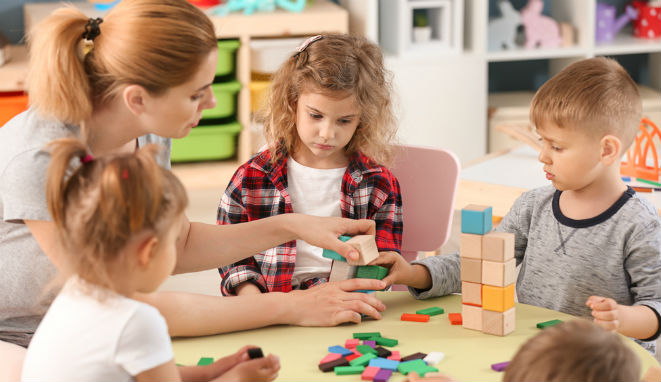 2.Aplica el plan y programas de estudio para alcanzar 
los propósitos educativos y contribuir al pleno desenvolvimiento de las capacidades de sus alumnos.
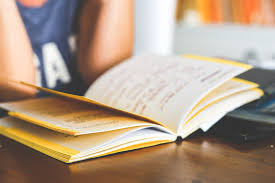 3.Emplea la evaluación para intervenir en los diferentes ámbitos y momentos de la tarea educativa para mejorar los aprendizajes de sus alumnos.
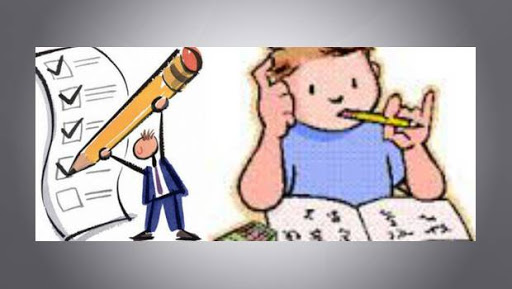 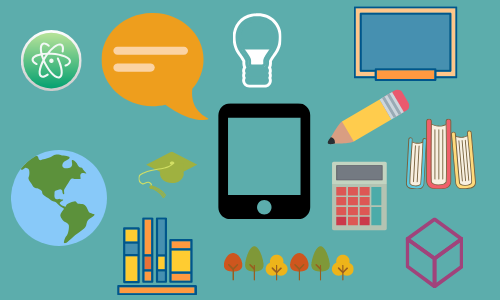 4.Integra recursos de la investigación educativa para enriquecer su práctica profesional, expresando su interés por el conocimiento, la ciencia y la mejora de la educación.
¿A través de que las 
movilizaremos?
Las movilizaremos planteando las necesidades de los alumnos de acuerdo con sus procesos de desarrollo y aprendizaje, estableciendo relaciones entre los principios, conceptos disciplinarios y contenidos del plan y programa de estudio en función del logro del aprendizaje de los alumnos, incorporando los recursos y medios didácticos idóneos para favorecer el aprendizaje de acuerdo con el conocimiento de los procesos de desarrollo cognitivo y socioemocional de los alumnos, evaluando el aprendizaje de los alumnos mediante la aplicación de distintas teorías, métodos e instrumentos considerando las áreas, campos y ámbitos de conocimiento, así como los saberes correspondientes al grado y nivel educativo y utilizando los recursos metodológicos y técnicos de la investigación para explicar, comprender situaciones educativas y mejorar su docencia.
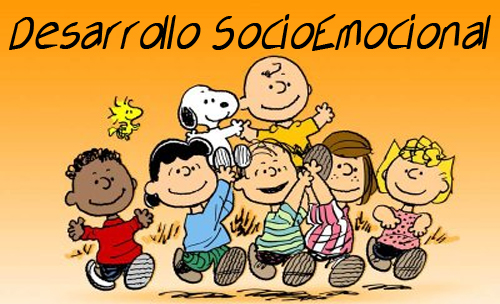 Nivel de competencias al inicio del semestre
10
10 Competente 9 Satisfactorio 8 
Suficiente
 7
 Regular 
6
 Básico 
5 
No se muestra
9
8
7
6
5
4
3
2
1
Competencia.1
Competencia.2
Competencia.3
Competencia.4